PHÂN TÍCH
[Speaker Notes: - cục phân
- dấu tích]
SONG THẤT LỤC BÁT
[Speaker Notes: - song song
- thất
- màu lục
- bát]
NỘI DUNG
[Speaker Notes: - Bà nội
- Vân Dung]
NGHỆ THUẬT
[Speaker Notes: - Củ nghệ
- Mĩ thuật]
NỔI BẬT
[Speaker Notes: - Bơi nổi
- Bật]
Bài 1. 
Thơ và thơ song thất lục bát
Tiết 10,11,12 Viết
Phân tích một tác phẩm thơ
I. Định hướng
1. Khái niệm
Phân tích một tác phẩm thơ là chỉ ra và làm rõ những điểm nổi bật (thành công, có thể cả hạn chế) trong nội dung và nghệ thuật của tác phẩm
2. Yêu cầu đối với bài phân tích một tác phẩm thơ
- Đọc kĩ bài thơ được phân tích, chú ý đặc điểm thể loại, tác giả và bối cảnh ra đời (nếu cần thiết) của tác phẩm.
- Phân tích nội dung và các yếu tố hình thức nghệ thuật nổi bật của bài thơ. Chỉ ra mối quan hệ giữa hình thức và nội dung; từ đó, làm rõ giá trị của các yếu tố hình thức trong việc thể hiện nội dung, chủ đề của tác phẩm.
- Thực hiện các bước viết bài nghị luận theo quy trình bốn bước: chuẩn bị, tìm ý và lập dàn ý, viết, kiểm tra và chỉnh sửa.
- Suy nghĩ, nhận xét về ý nghĩa, giá trị và sự tác động của tác phẩm đối với người đọc cũng như với cá nhân em
II. Thực hành
Đề bài: 
Phân tích bài thơ “Khóc Dương Khuê” của Nguyễn Khuyến
1. Thực hành viết theo các bước
a. Chuẩn bị
- Đọc kĩ đề bài, xác định các yêu cầu cần thực hiện.
- Xem lại kiến thức ngữ văn về thể loại thơ song thất lục bát đã học; đọc lại bài thơ Khóc Dương Khuê của Nguyễn Khuyến; chú ý những bài thơ viết về tình bạn thắm thiết, thuỷ chung.
- Xác định nội dung và hình thức nghệ thuật nổi bật nhất của bài thơ (chú ý đặc điểm và tác dụng của thể thơ song thất lục bát trong việc biểu đạt nội dung).
1. Thực hành viết theo các bước
b. Tìm ý và lập dàn ý
- Tìm ý cho bài viết bằng cách đặt và trả lời các câu hỏi sau:
+ Bối cảnh, đề tài và chủ đề của bài thơ Khóc Dương Khuê là gì?

+ Nghệ thuật của bài thơ Khóc Dương Khuê có gì đặc sắc?

+ Các yếu tố hình thức nghệ thuật ấy đã làm nổi bật chủ đề bài thơ như thế nào?
+ Qua bài thơ Khóc Dương Khuê, có thể thấy tinh thần, tình cảm và thái độ của người viết đối với người bạn của mình như thế nào?
+ Có thể học được gì về tình bạn từ bài thơ Khóc Dương Khuê
– Lập dàn ý bằng cách sắp xếp các ý đã tìm được theo bố cục ba phần:
1. Thực hành viết theo các bước
c. Viết
Dựa vào dàn ý đã làm để viết bài nghị luận phân tích bài thơ Khóc Dương Khuê. Trong khi viết, chú ý vận dụng cách so sánh trong phân tích thơ.
d. Kiểm tra và chỉnh sửa
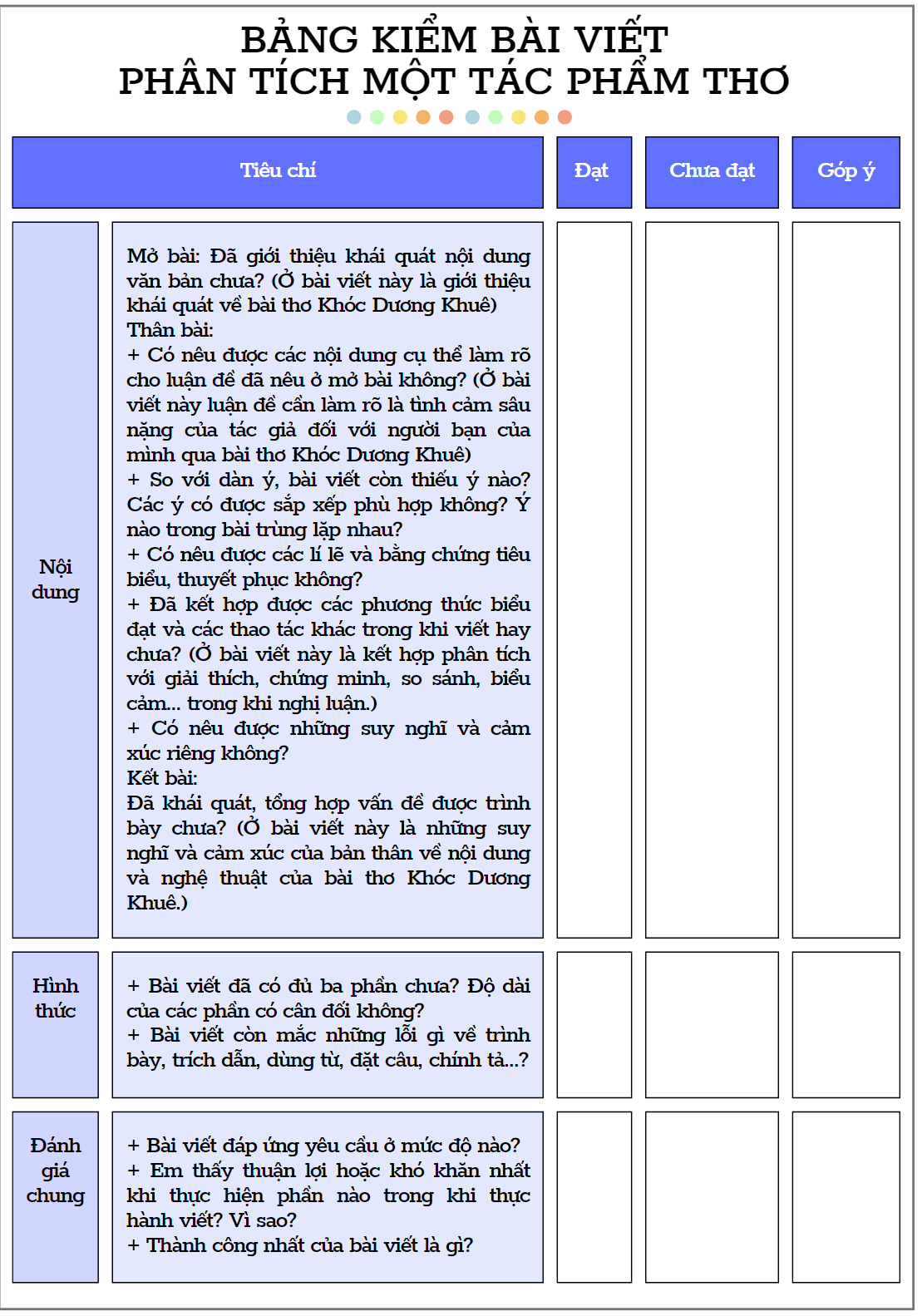 2. Rèn luyện kĩ năng viết: so sánh trong phân tích thơ
a. Cách thức
- Yếu tố so sánh:
+ Nội dung (đề tài, chủ đề, cảm hứng, tư tưởng...) 
+ Hình thức tác phẩm (nhan đề, bố cục, chi tiết, vần, nhịp, hình ảnh, các thủ pháp nghệ thuật ngôn ngữ...)
 Có thể so sánh tác phẩm của hai tác giả nhưng cũng có thể so sánh hai tác phẩm của cùng một tác giả.
- Khái niệm: So sánh là chỉ ra sự giống nhau, khác nhau của hai hay nhiều tác phẩm, làm nổi bật sự độc đáo, sáng tạo của nhà thơ.
2. Rèn luyện kĩ năng viết: so sánh trong phân tích thơ
a. Cách thức
- Trong phân tích thơ, để làm nổi bật cái hay, cái đẹp của tác phẩm được phân tích, người viết thường so sánh với các tác phẩm cùng đề tài, chủ đề...
- Ví dụ:
Hịch tướng sĩ (Trần Quốc Tuấn)
Sông núi nước Nam
(tinh thần yêu nước, ý thức độc lập dân tộc)
Phò giá về kinh (Trần Quang Khải)
Tỏ lòng (Phạm Ngũ Lão)
Đại cáo bình Ngô (Nguyễn Trãi)
[Speaker Notes: + Khi phân tích bài Sông núi nước Nam, có thể dẫn ra các tác phẩm cùng viết về tinh thần yêu nước, ý thức độc lập dân tộc như Hịch tướng sĩ (Trần Quốc Tuấn), Phò giá về kinh (Trần Quang Khải), Tỏ lòng (Phạm Ngũ Lão), Đại cáo bình Ngô (Nguyễn Trãi) ... cũng như nhiều bài thơ hiện đại sau này.]
2. Rèn luyện kĩ năng viết: so sánh trong phân tích thơ
a. Cách thức
- Trong phân tích thơ, để làm nổi bật cái hay, cái đẹp của tác phẩm được phân tích, người viết thường so sánh với các tác phẩm cùng đề tài, chủ đề...
- Ví dụ:
Thơ Đường
Thơ chữ Hán của Hồ Chí Minh
Thơ Tống
2. Rèn luyện kĩ năng viết: so sánh trong phân tích thơ
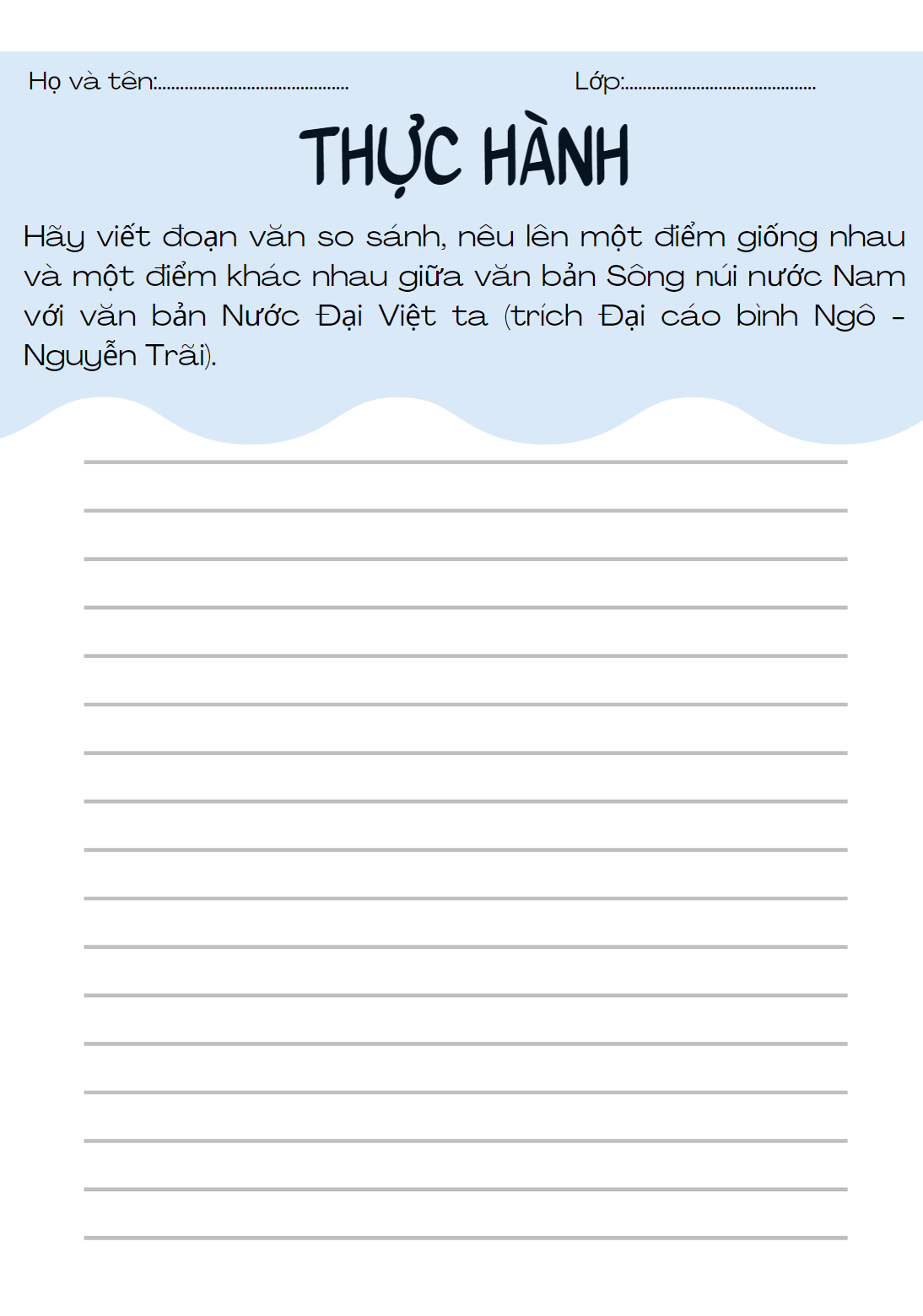 b. Bài tập
Hãy viết đoạn văn so sánh, nêu lên một điểm giống nhau và một điểm khác nhau giữa văn bản Sông núi nước Nam với văn bản Nước Đại Việt ta (trích Đại cáo bình Ngô - Nguyễn Trãi).
Bài thơ tham khảo
      Nếu "Sông núi nước Nam" chỉ khẳng định nước có chủ nghĩa thì có vua Nam ở thì ở bài "Nước Đại Việt ta" , Nguyễn Trãi lại chứng minh nước nhà có độc lập dân tộc bằng việc khẳng định rõ nước ta có quốc hiệu , có nền văn hiến lâu đời, có bề dạy lịch sử riêng của dân tộc, lãnh thổ riêng, có chủ quyền, chế độ và phong tục riêng. Qua đây, ta cũng đã thấy được văn bản "Nước Đại Việt ta" có học thuyết về quốc gia hơn "Sông núi nước Nam". Đồng thời, người đọc cũng thấy được giọng nói hào hùng, lời văn nhịp nhàng, ngân vang của tác giả. Văn bản có đoạn đầu bài là một sự đối lập từ khái quát cho đến cụ thể, lại còn giàu chứng cớ lịch sử khiến cho ai ai là con dân đất Việt cũng có cảm xúc tự hào. Có lẽ, cả 2 văn bản đều rất hay và thể hiện chủ quyền nước ta, cũng đều được coi là bản tuyên ngôn độc lập của nước ta nhưng "Nước Đại Việt ta" lại có những điều tiến bộ, phát triển hơn với tính toàn diện, sâu sắc của từng lời thơ trong nó. Phải chăng, càng ngày càng về sau thì con người ta lại càng phát triển, thông minh và tốt đẹp hơn, điều đó đã được chứng minh qua việc ta so sánh "Sông núi nước Nam" và "Nước Đại Việt ta".
Kĩ thuật
Tự tổng kết đánh giá và phản hồi
- Hãy viết 3 điều em đã học được sau bài học
- Hãy viết 2 điều mà em cảm thấy thú vị nhất trong buổi học ngày hôm nay.
- Hãy viết 1 câu hỏi mà em còn thắc mắc trong khi học bài
Tự đánh giá mức độ hiểu bài của em: 
Cảm xúc sau khi học bài xong: